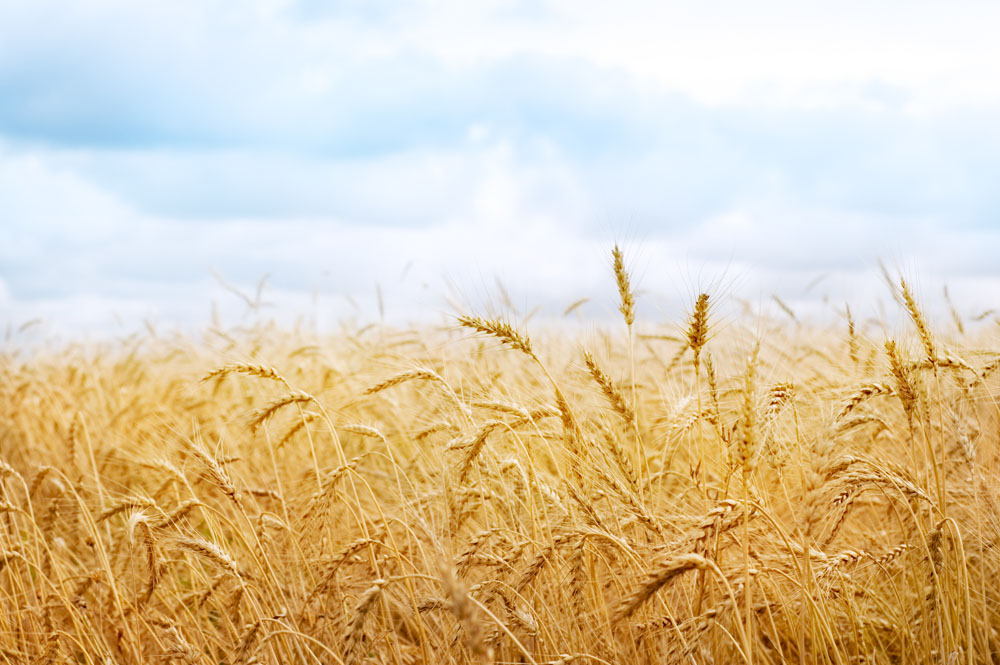 The Power of Nature
人教版高中英语M6U5
作者：刘 茵
单位：华南师范大学外文学院
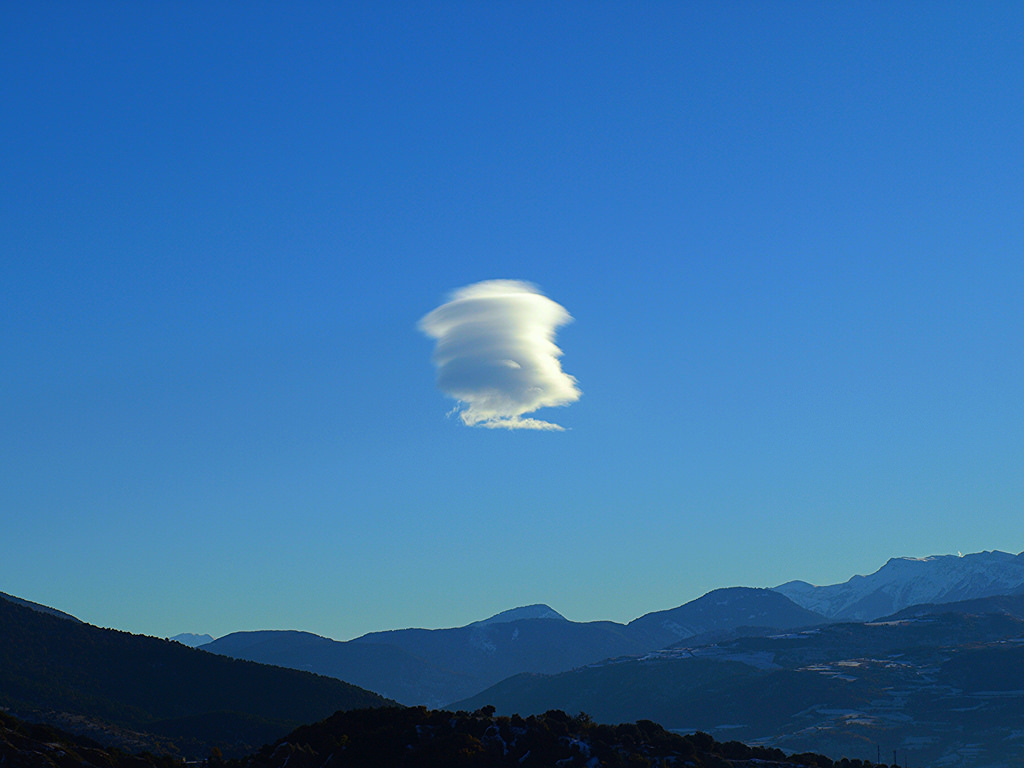 I wandered lonely 
as a cloud
That floats on high o'er vales and hills
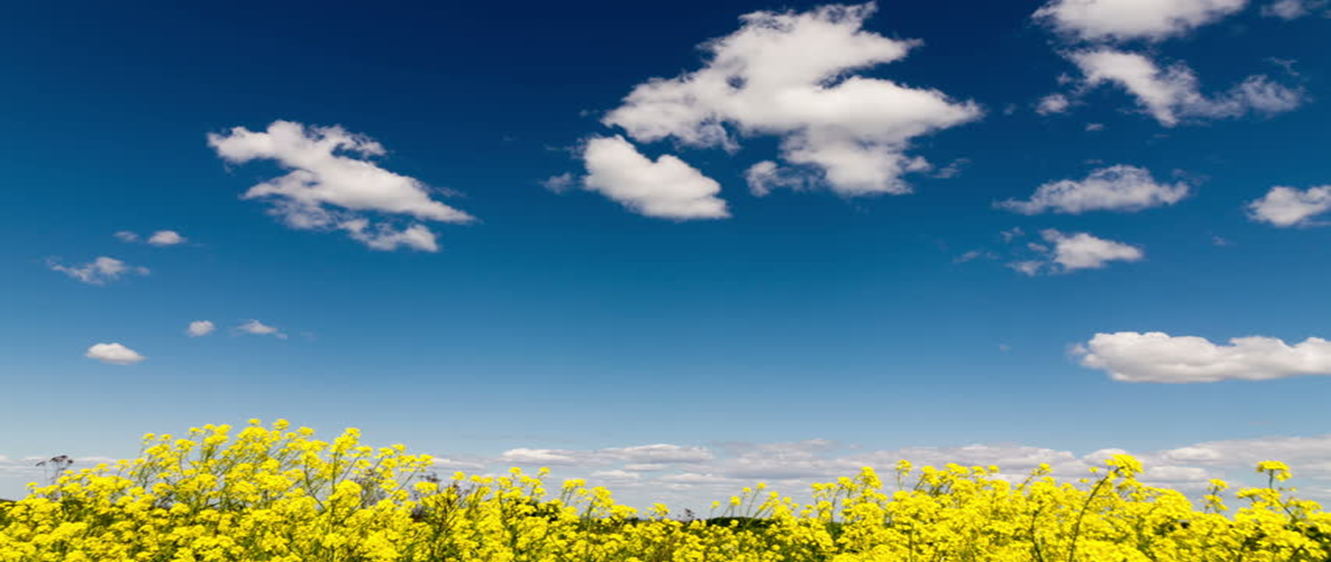 When all at once I saw a crowd
When all at once I saw a crowd
A host of golden daffodils
Beside the lake, beneath the trees
Fluttering and dancing in the breeze
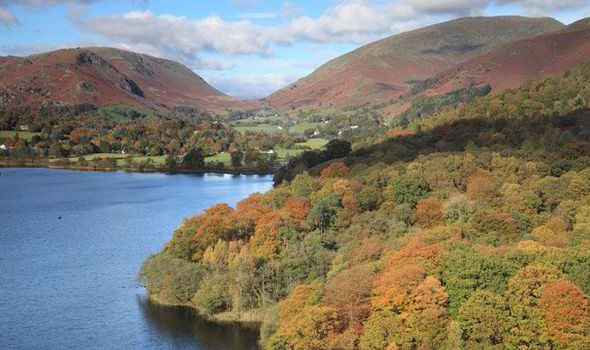 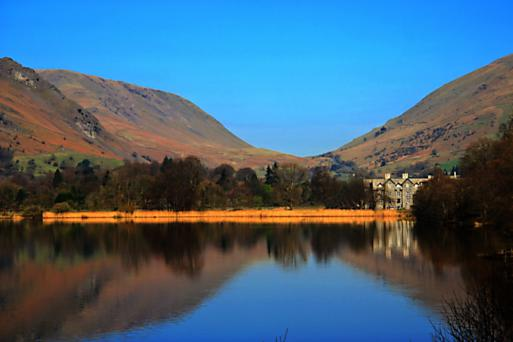 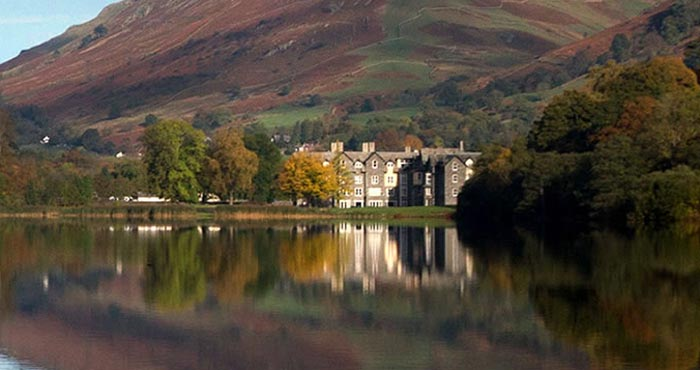 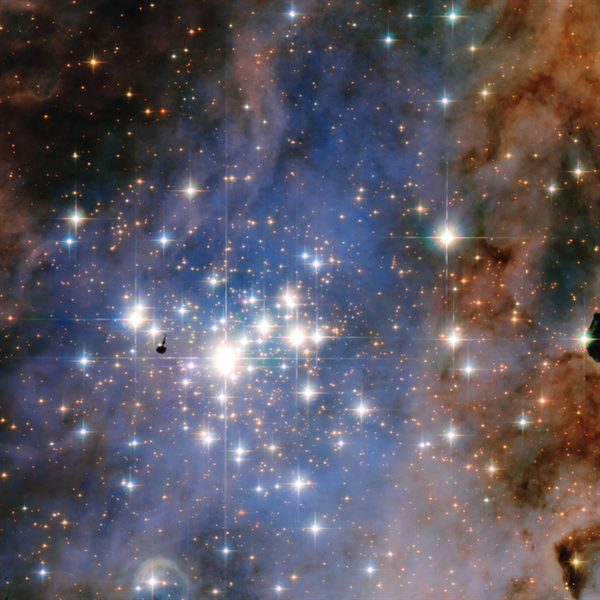 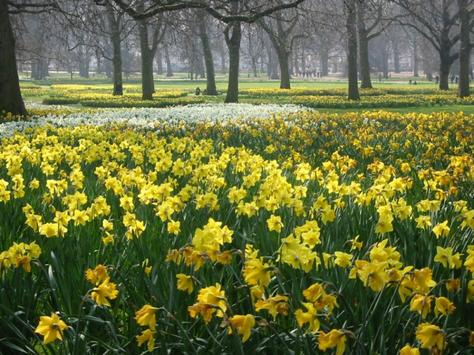 Continuous as the stars that shine
And twinkle on the Milky Way
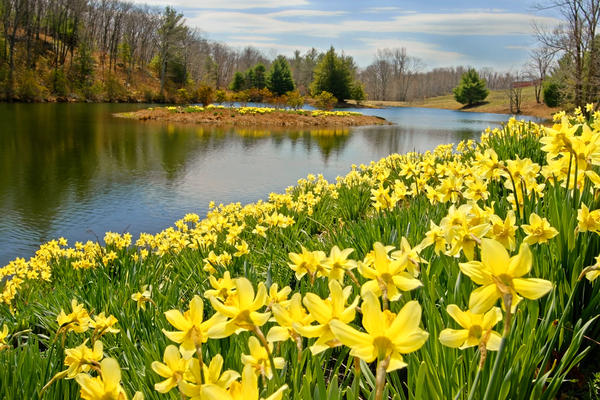 They stretched in never-ending line
Along the margin of a bay
Ten thousand saw I at a glance
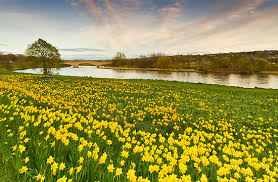 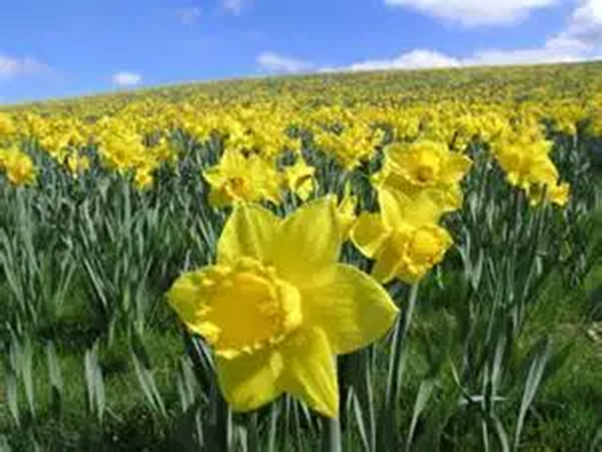 Tossing their heads in sprightly dance
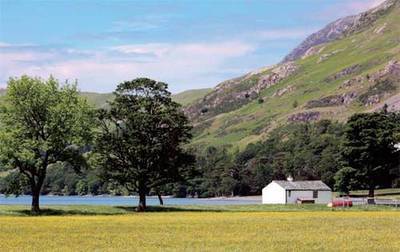 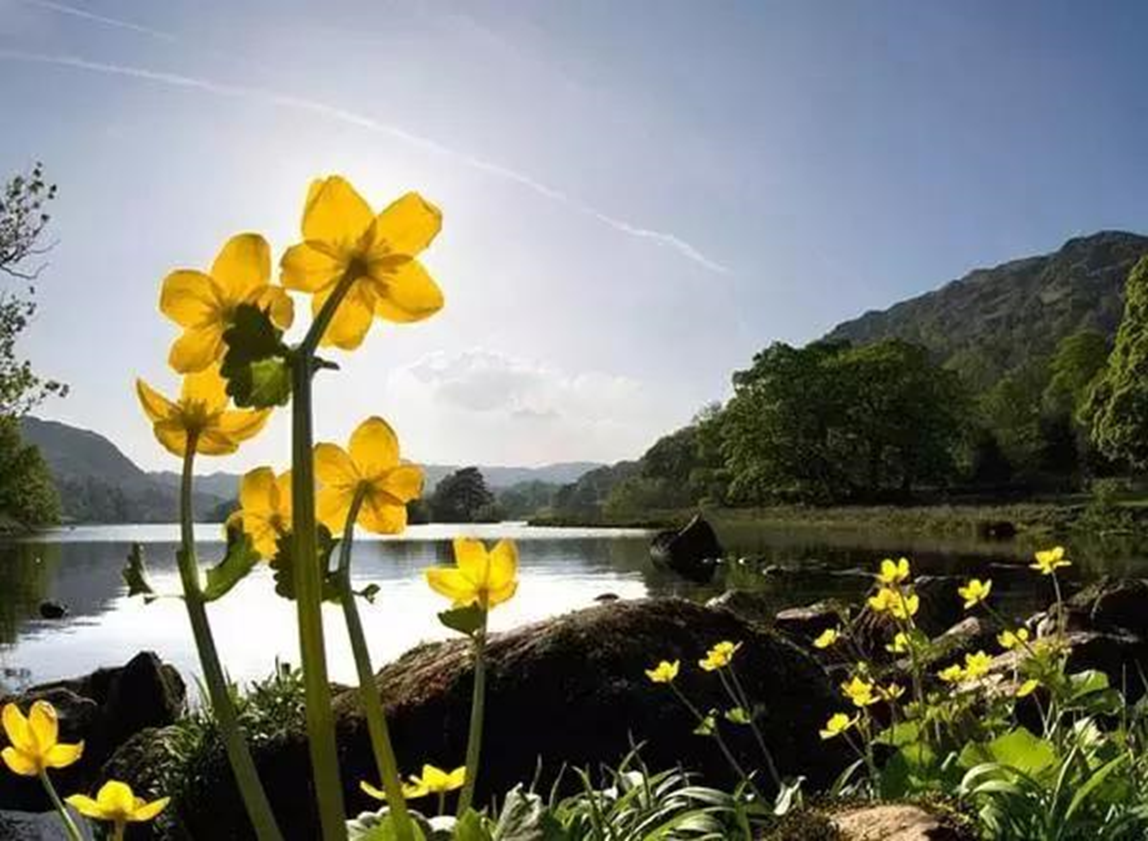 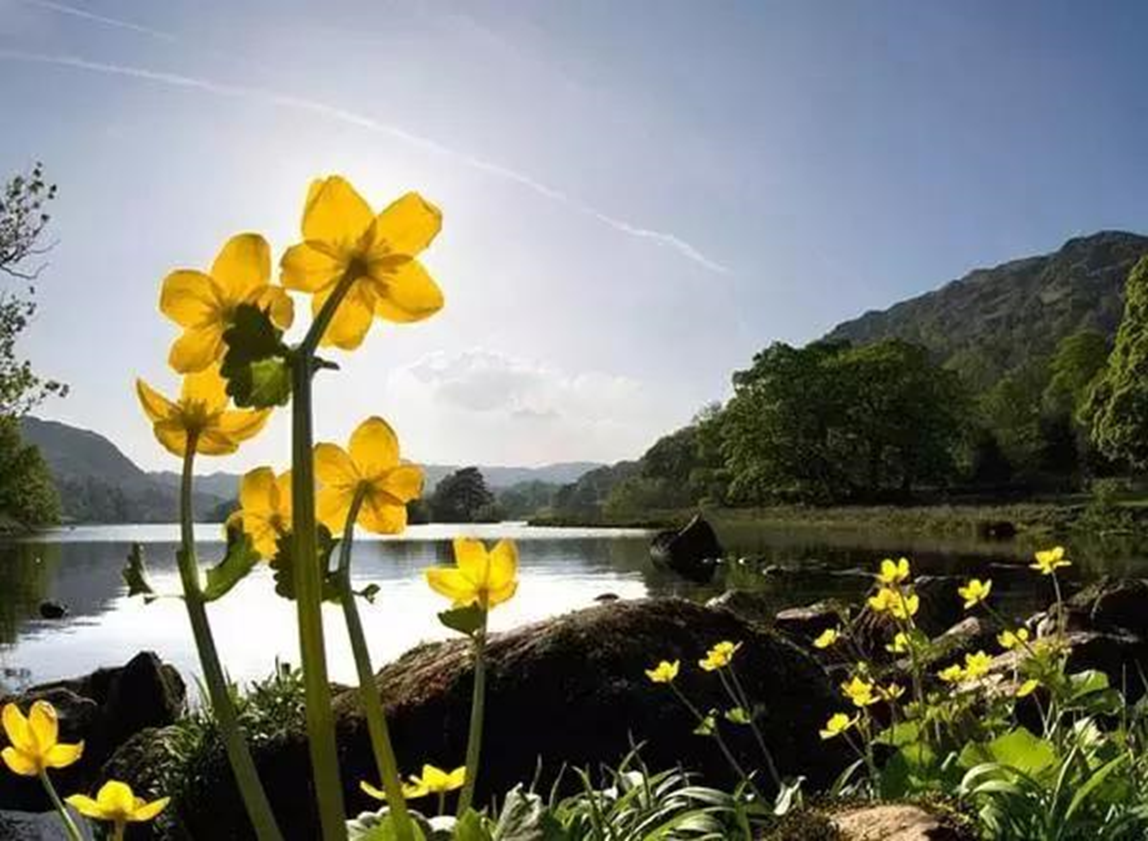 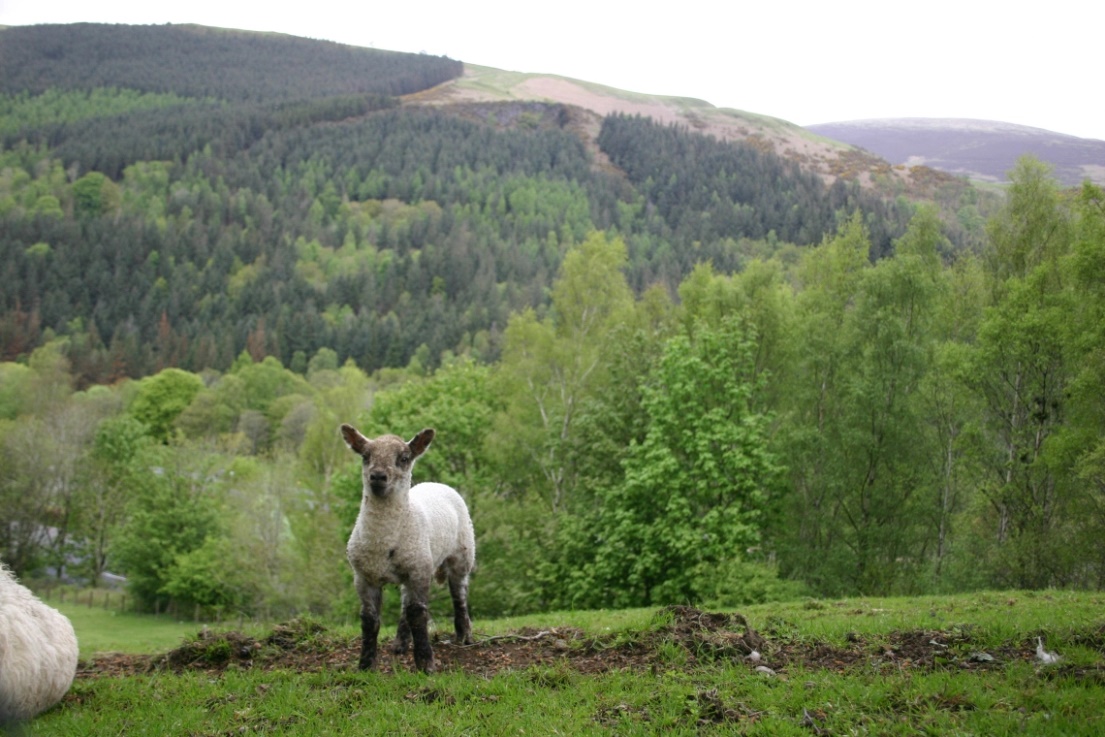 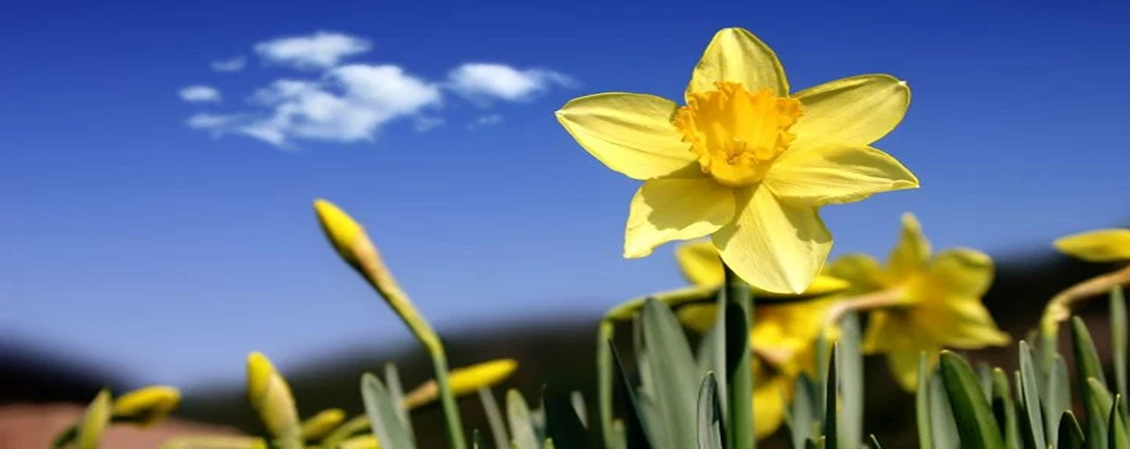 A poet could not but be gay
Out-did the sparkling waves in glee
The waves beside them danced, but they
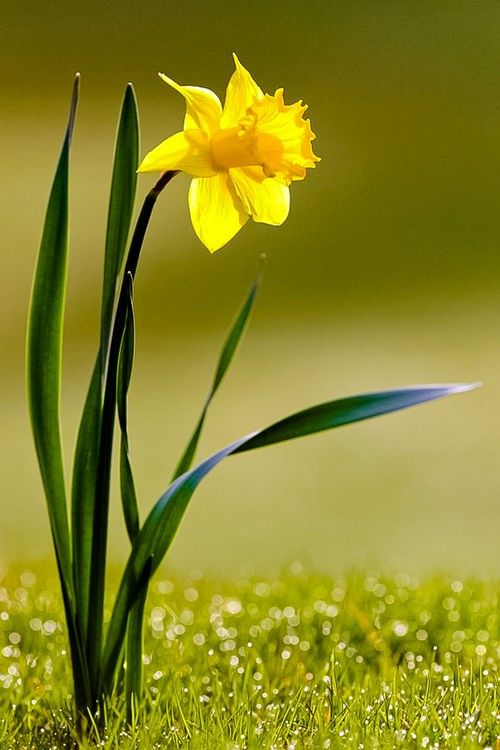 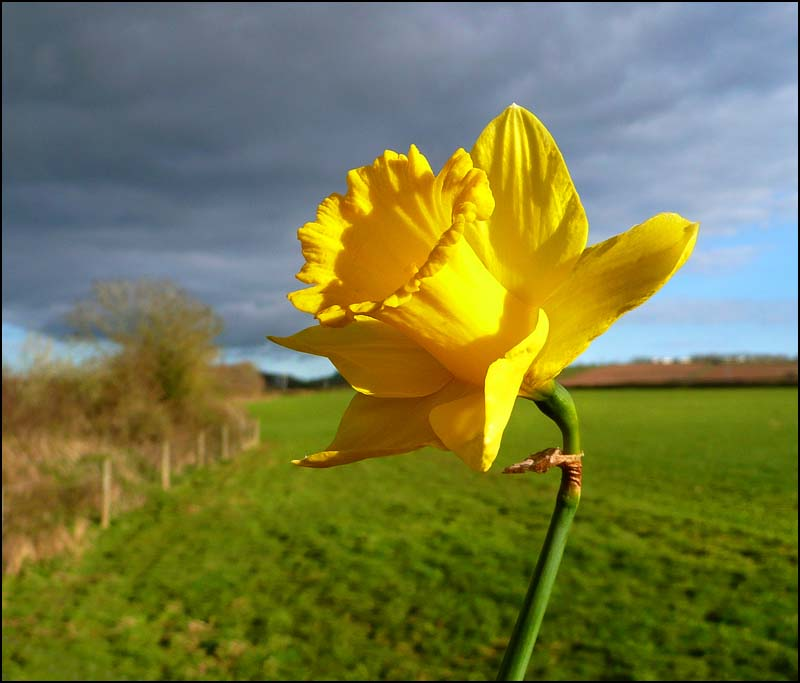 I gazed -and gazed -but little thought
What wealth the show to me had brought
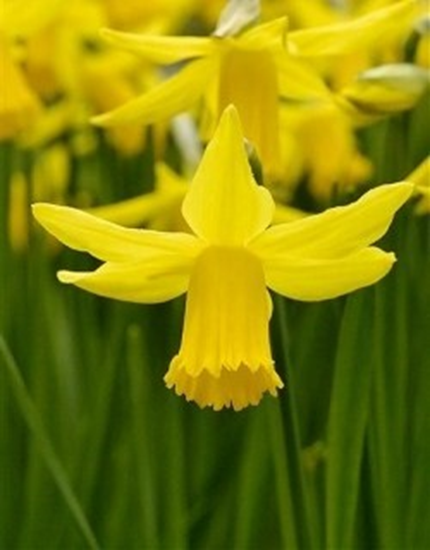 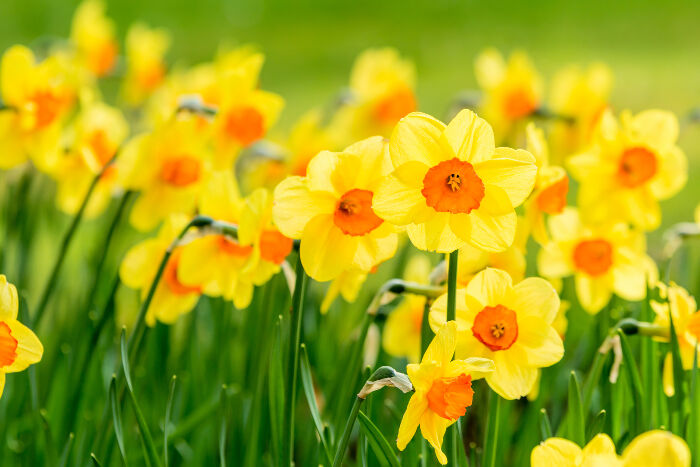 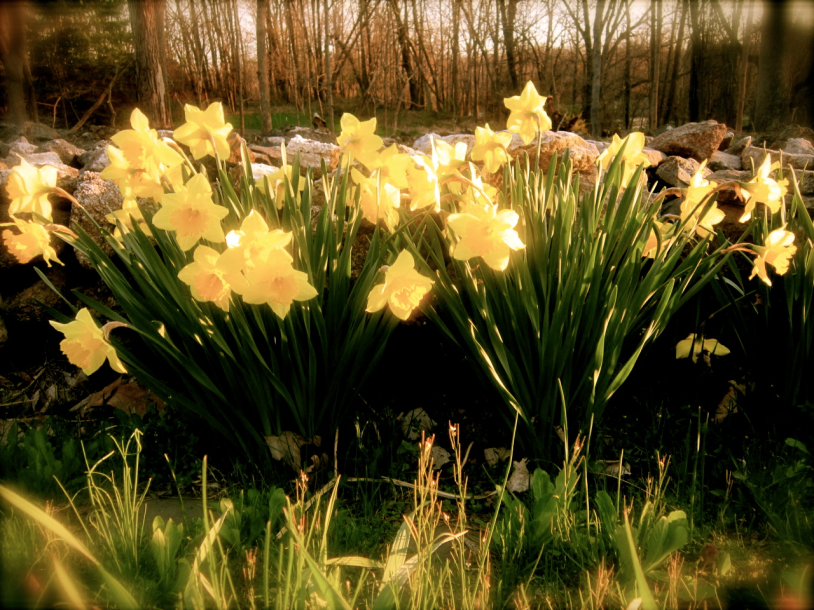 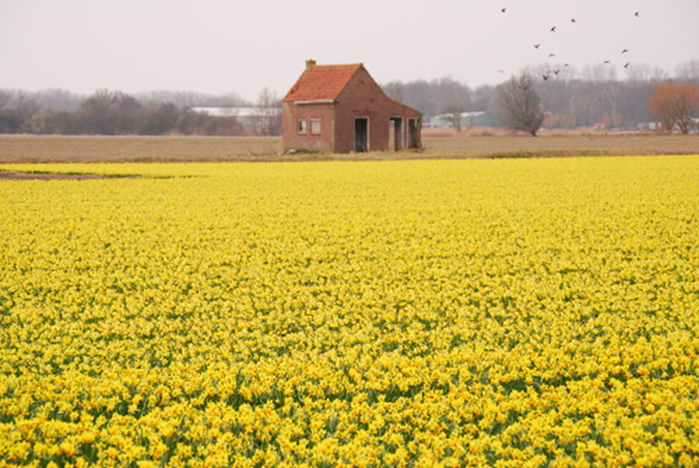 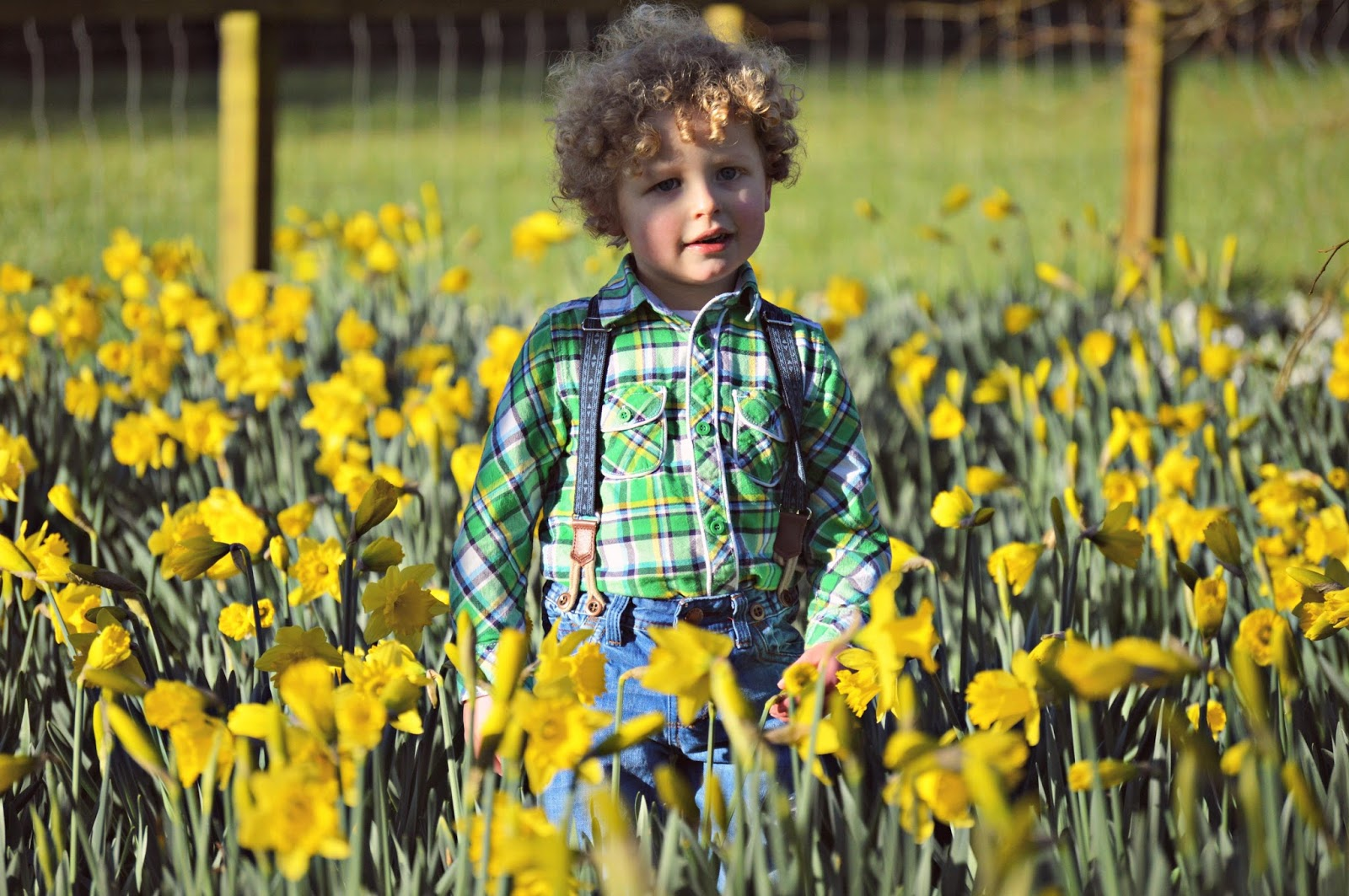 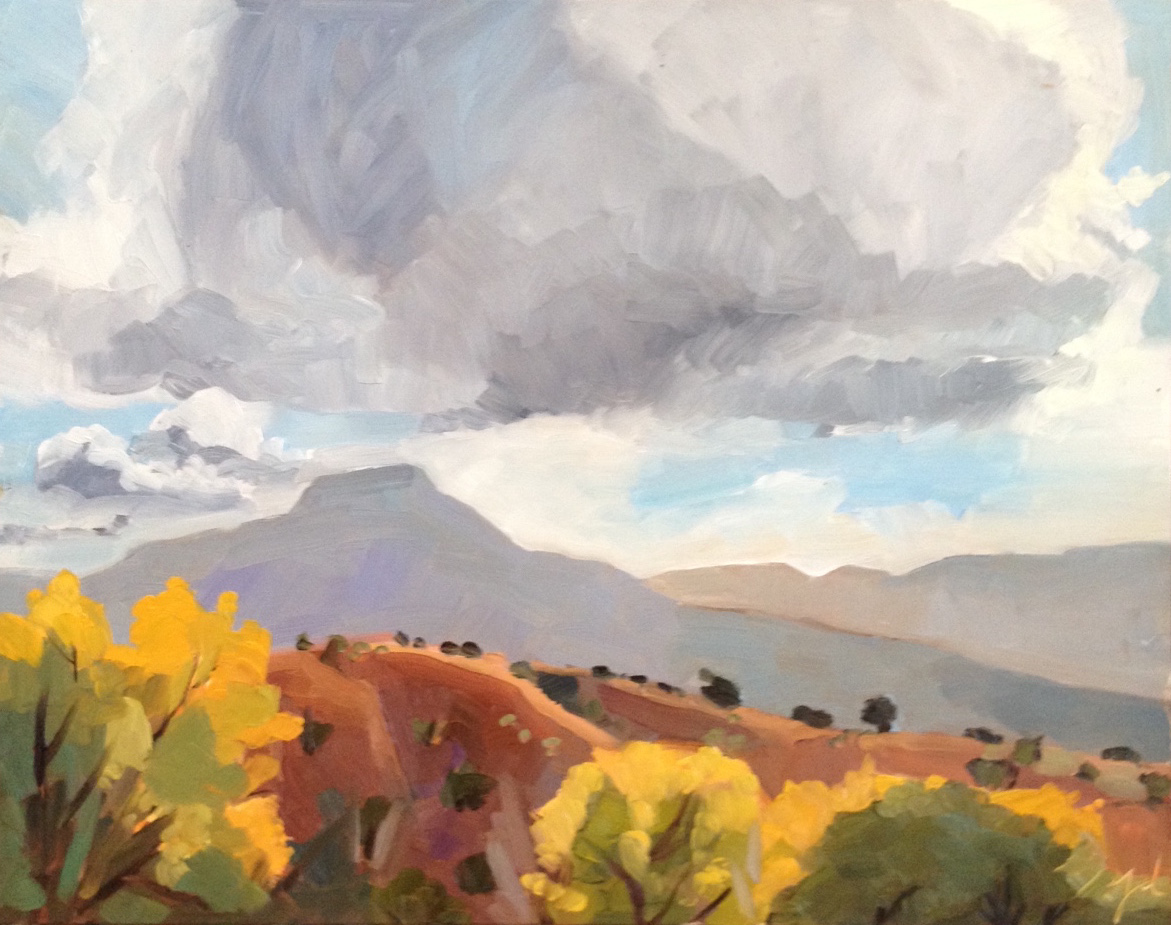 For oft, when on my couch I lie
In vacant or in pensive mood
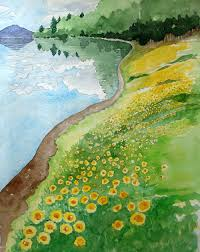 They flash upon that inward eye
Which is the bliss of solitude
And then my heart with pleasure fills
And dances with the daffodils
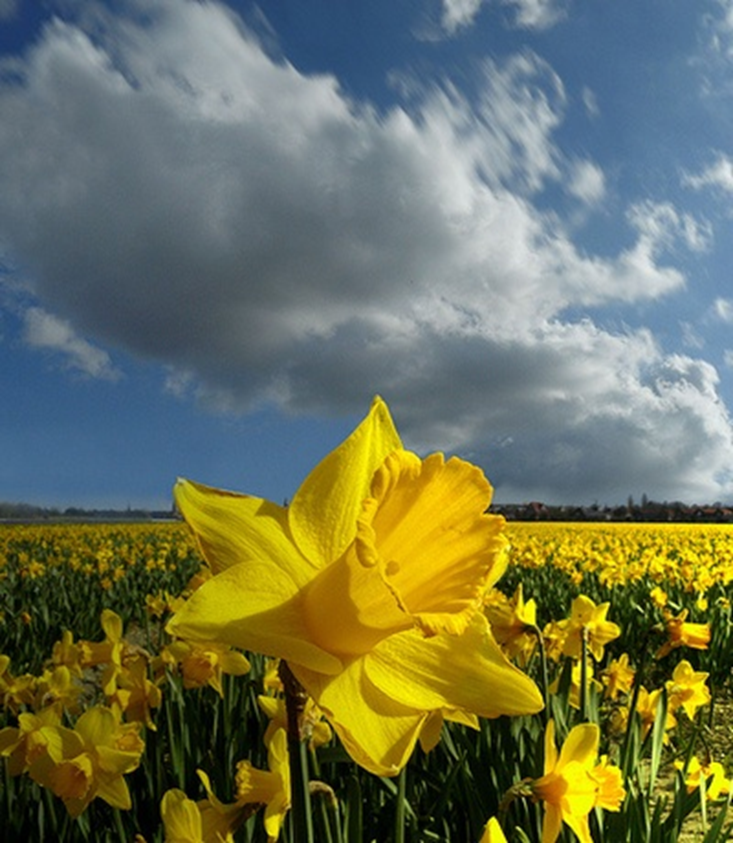 The power of nature never end